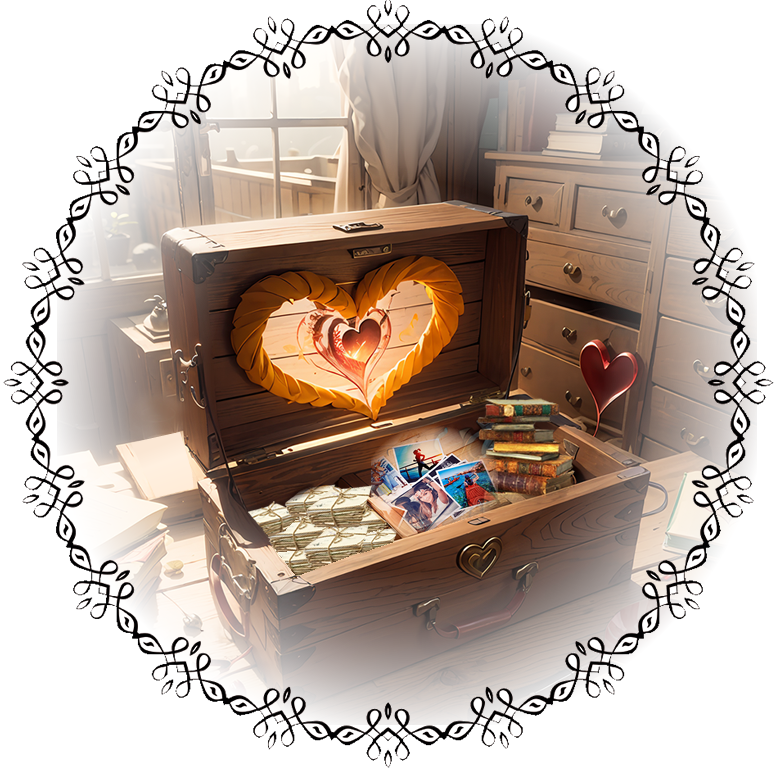 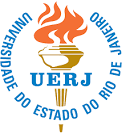 I Seminário do Grupo de Pesquisa Nhempe/UERJ | “A Paixão por Guardar: Colecionismo, Memorabilia e Patrimônio Educativo”
TÍTULO DO TRABALHO
NOMES DOS AUTORES
INSTITUIÇÃO
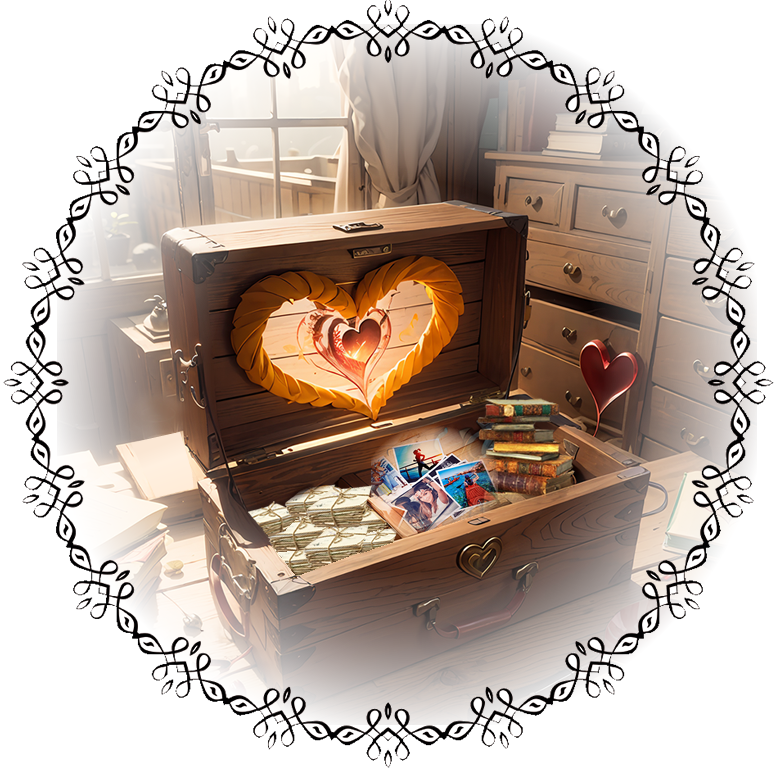 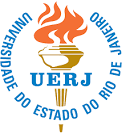 I Seminário do Grupo de Pesquisa Nhempe/UERJ | “A Paixão por Guardar: Colecionismo, Memorabilia e Patrimônio Educativo”
INTRODUÇÃO
Insira seu texto aqui …
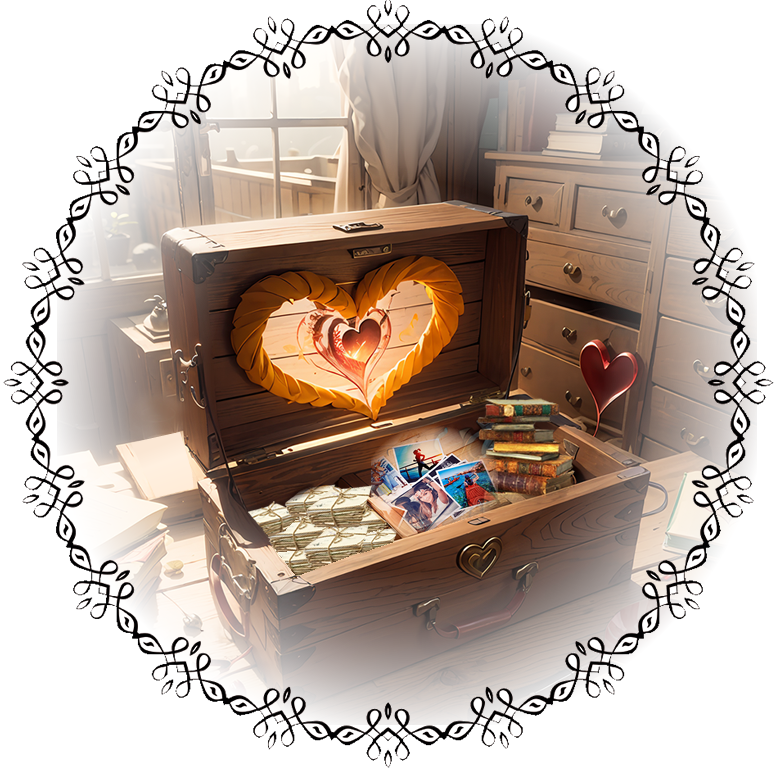 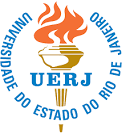 I Seminário do Grupo de Pesquisa Nhempe/UERJ | “A Paixão por Guardar: Colecionismo, Memorabilia e Patrimônio Educativo”
Insira seu texto aqui … (Primeira parte do desenvolvimento)
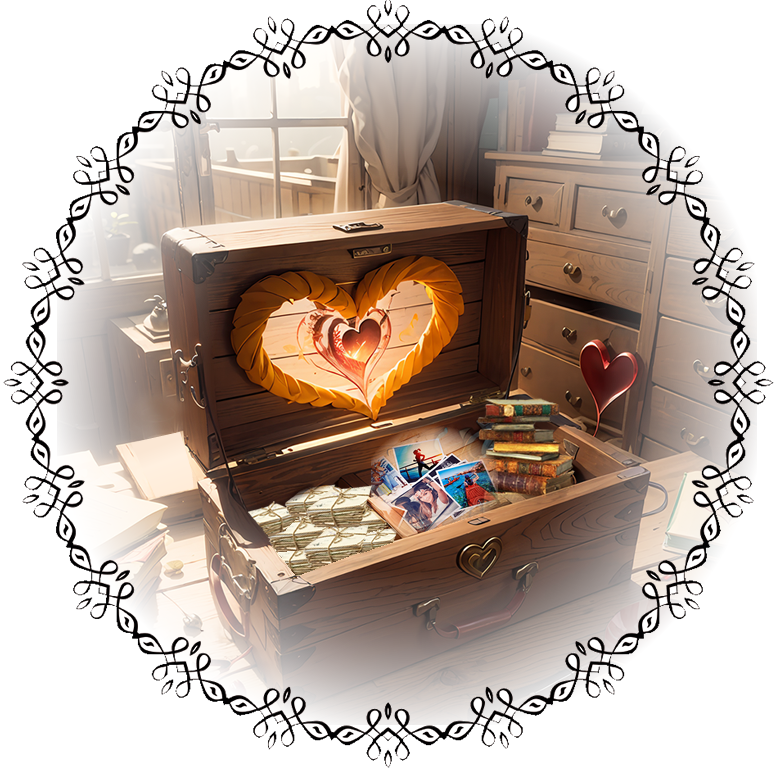 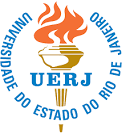 I Seminário do Grupo de Pesquisa Nhempe/UERJ | “A Paixão por Guardar: Colecionismo, Memorabilia e Patrimônio Educativo”
Insira seu texto aqui … (continuação do desenvolvimento)
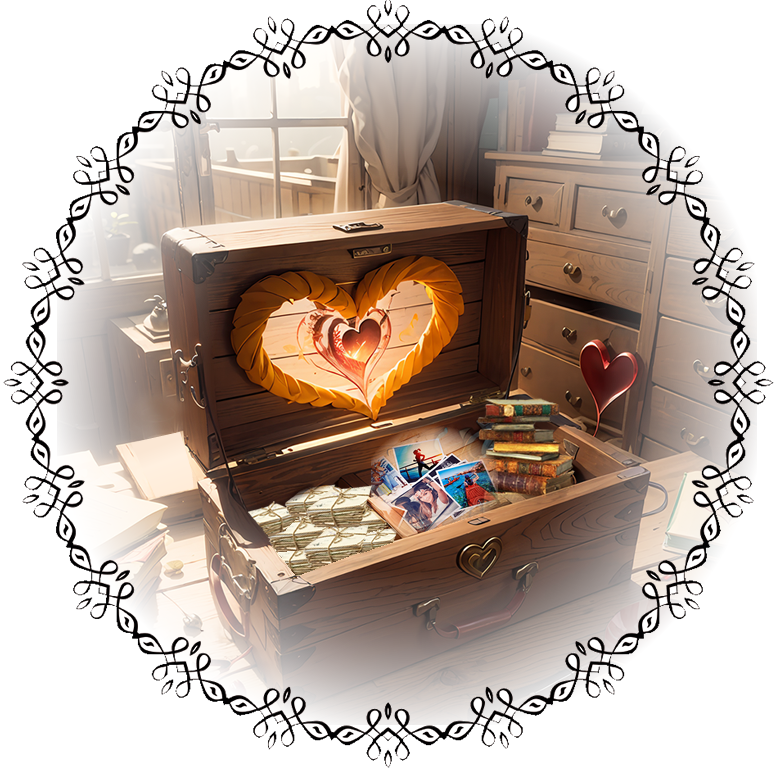 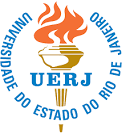 I Seminário do Grupo de Pesquisa Nhempe/UERJ | “A Paixão por Guardar: Colecionismo, Memorabilia e Patrimônio Educativo”
Insira seu texto aqui … (última parte do desenvolvimento)
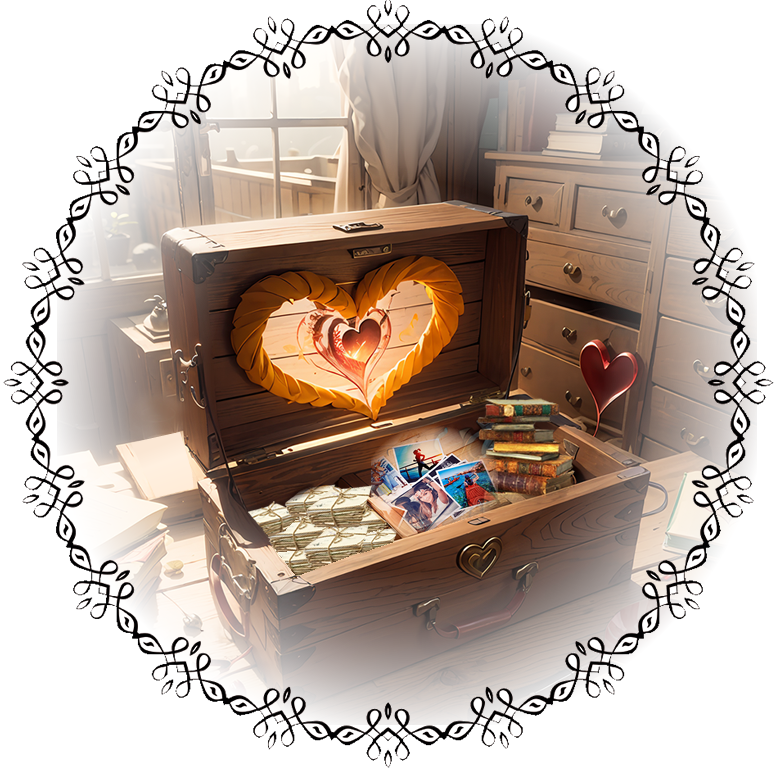 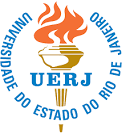 I Seminário do Grupo de Pesquisa Nhempe/UERJ | “A Paixão por Guardar: Colecionismo, Memorabilia e Patrimônio Educativo”
CONSIDERAÇÕES FINAIS
Insira seu texto aqui …
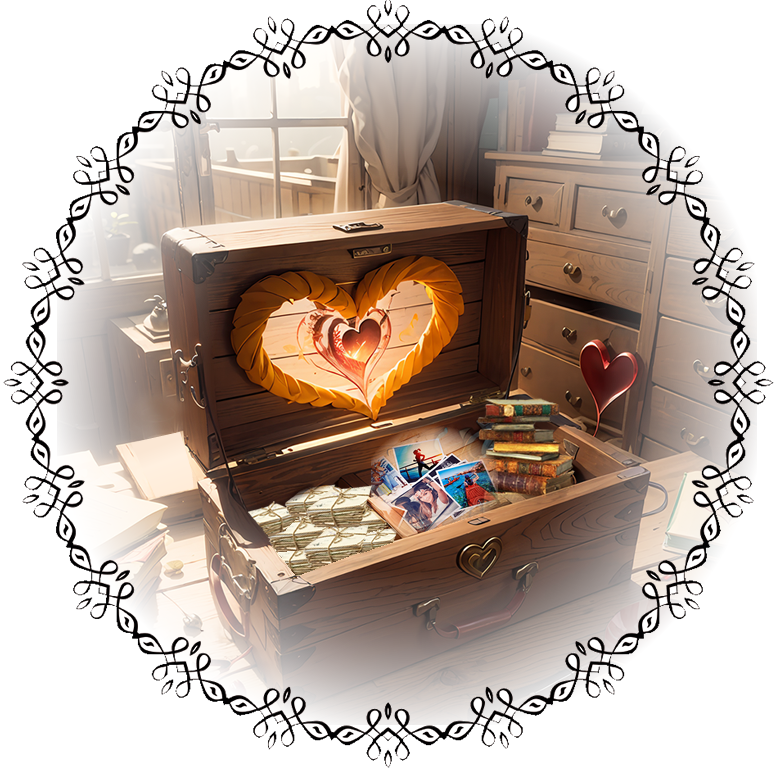 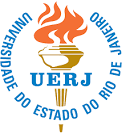 I Seminário do Grupo de Pesquisa Nhempe/UERJ | “A Paixão por Guardar: Colecionismo, Memorabilia e Patrimônio Educativo”
REFERÊNCIAS
Insira seu texto aqui …